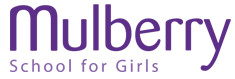 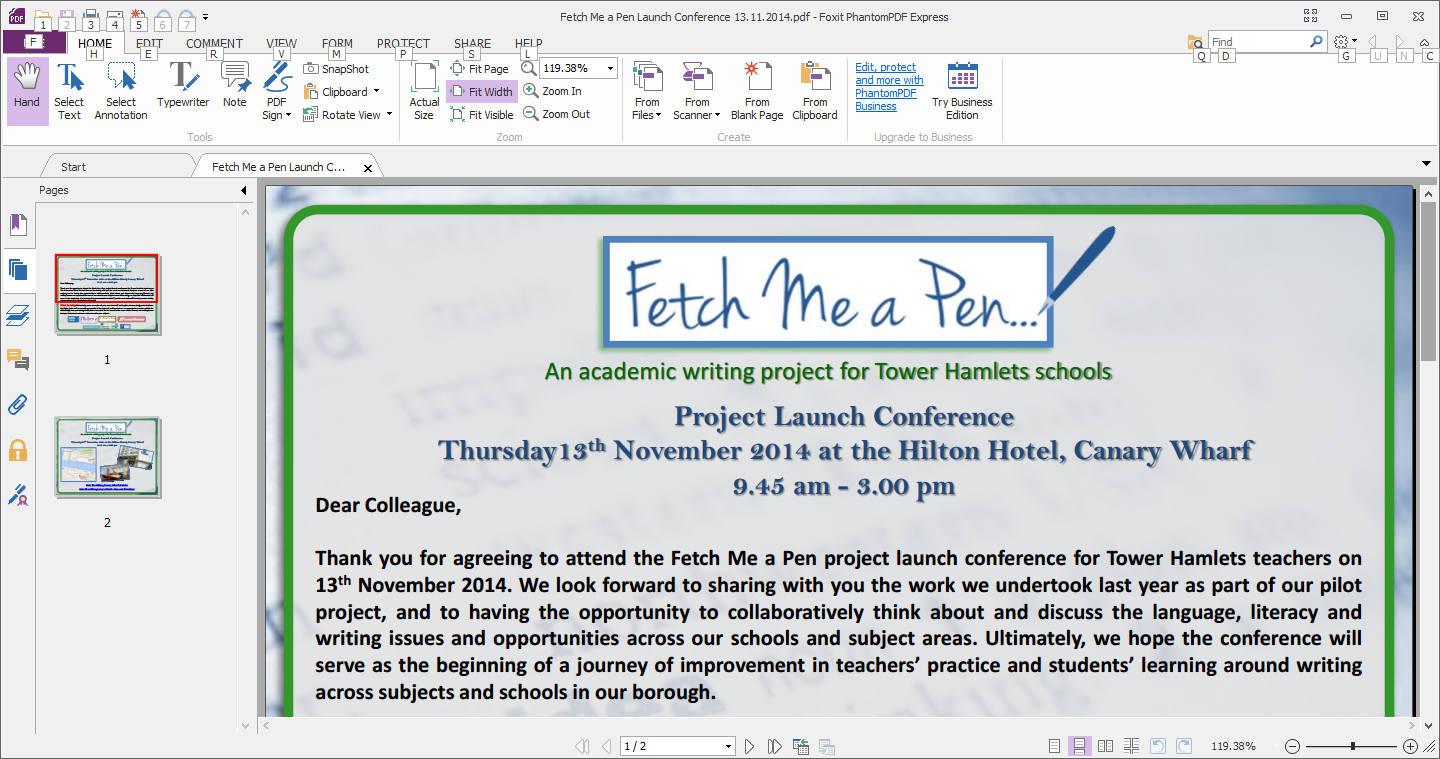 Fetch Me a PenLiteracy Techniques in Science
Spring/Summer 2015

Tasneem Mithawala & Raphael Richards
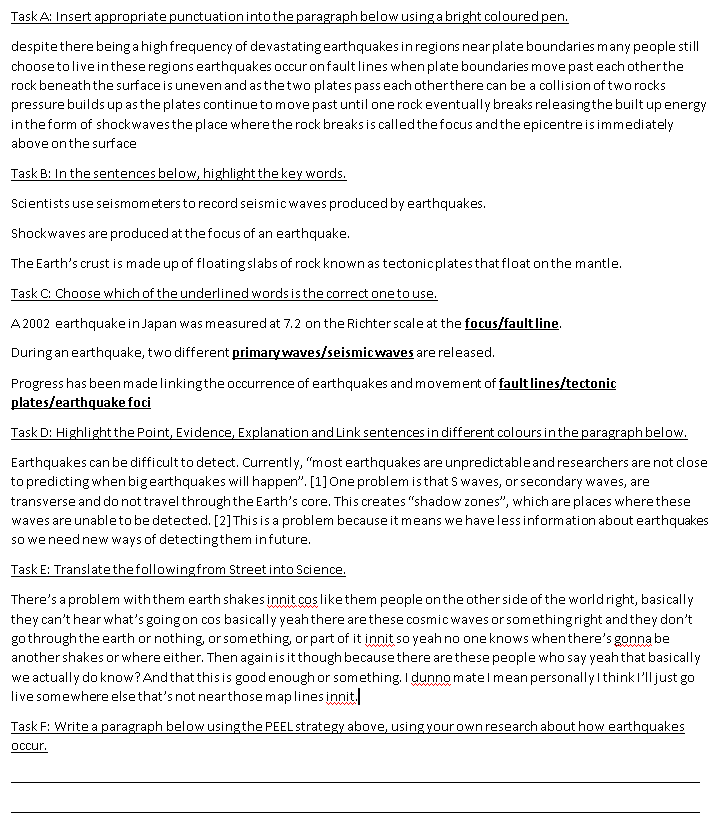 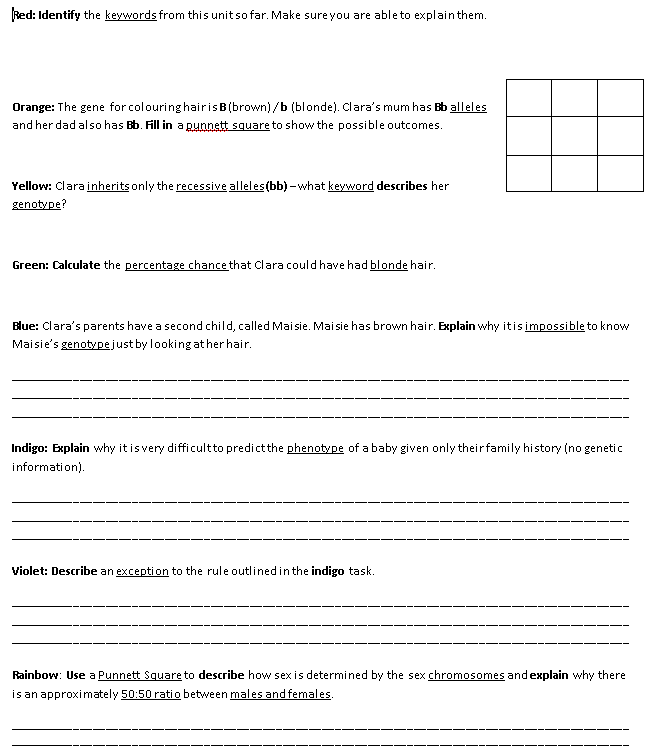 Pre-task research activity
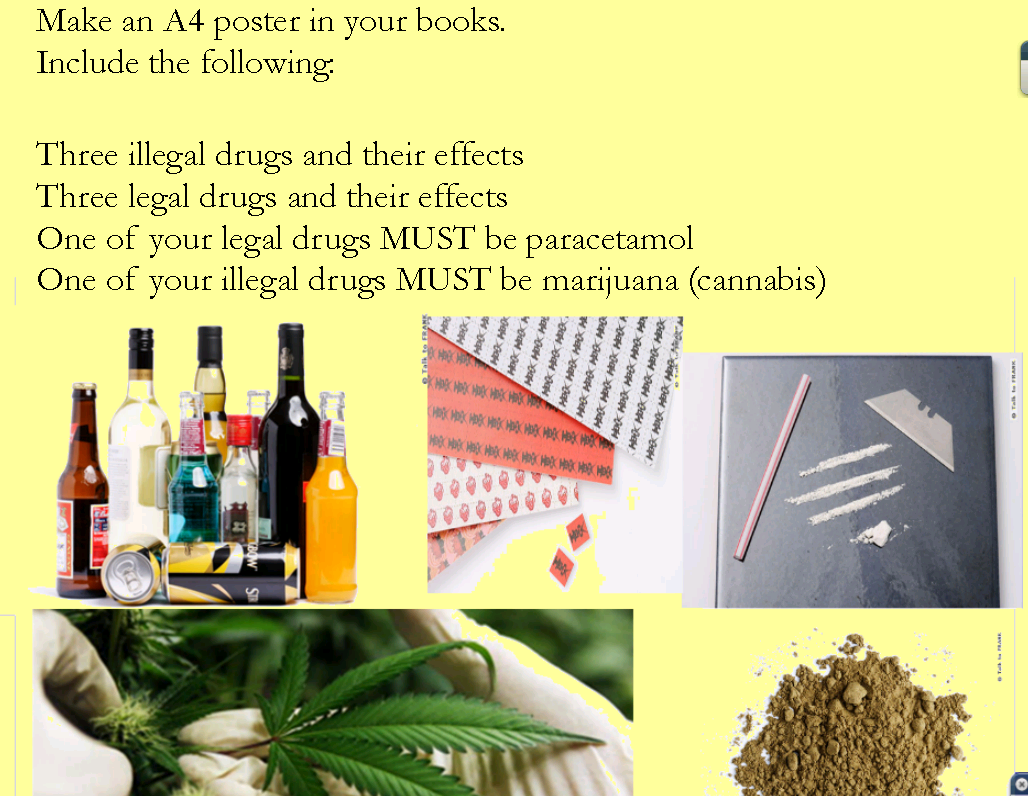 Students were put ingroups to research theeffects of different drugs on the body
The minimum requirementsfor the following main task were displayed
30 minutes
Main literacy task
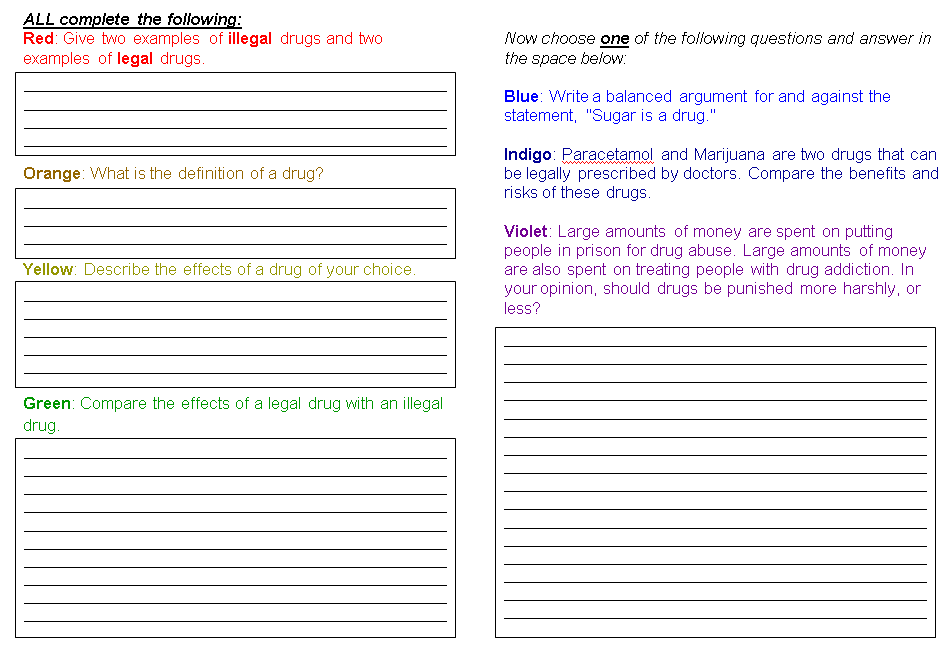 The first four questionswere compulsory and gradually increased in difficulty
The final long-answer question was a choice between:
an easier “blue” question, 
a moderate “indigo” question, and
a harder “violet” extension, which offered a wider context for the lesson (SMSC)
Slow writingtask
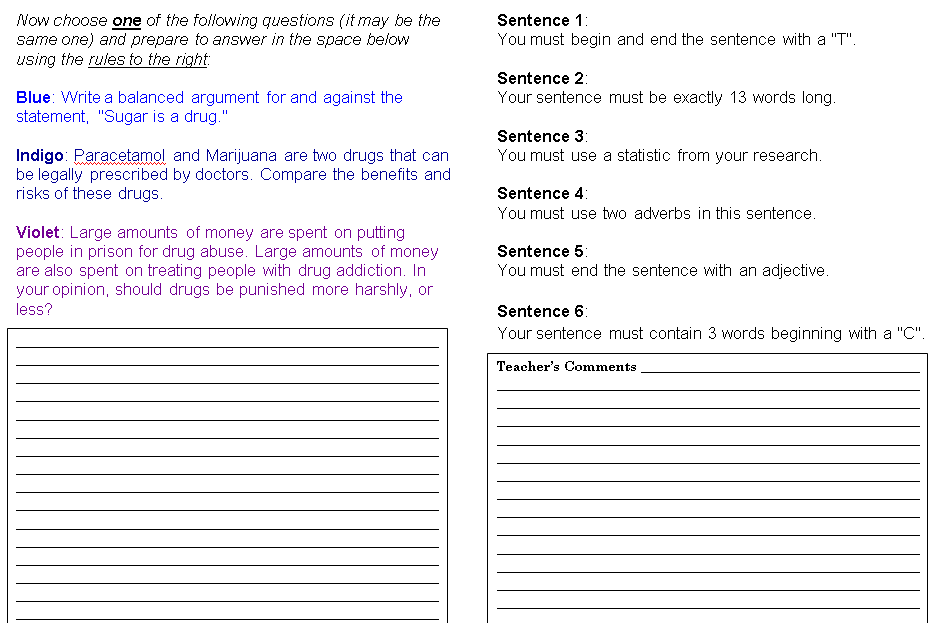 Students were then given a second opportunity to tackle either the same question as before or a new question, this time using some slow writing techniques.
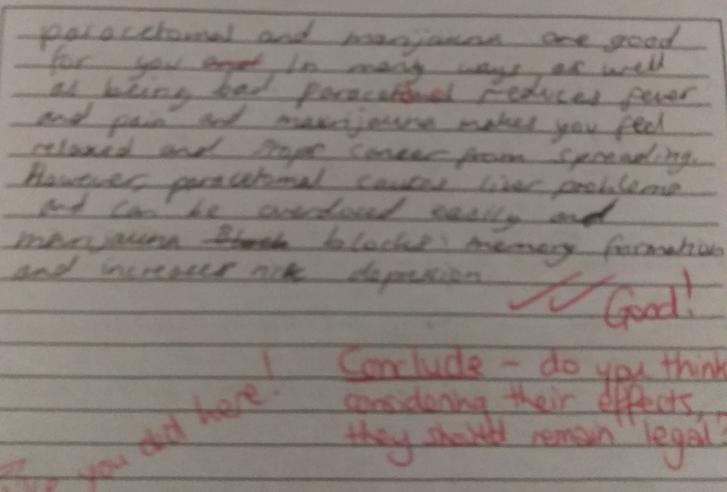 Examples of workStudent A (LAP)
Student A found it extremely difficult to write without guidance
Even though the guidance was not connected to the topic, the slow writing answer was much better
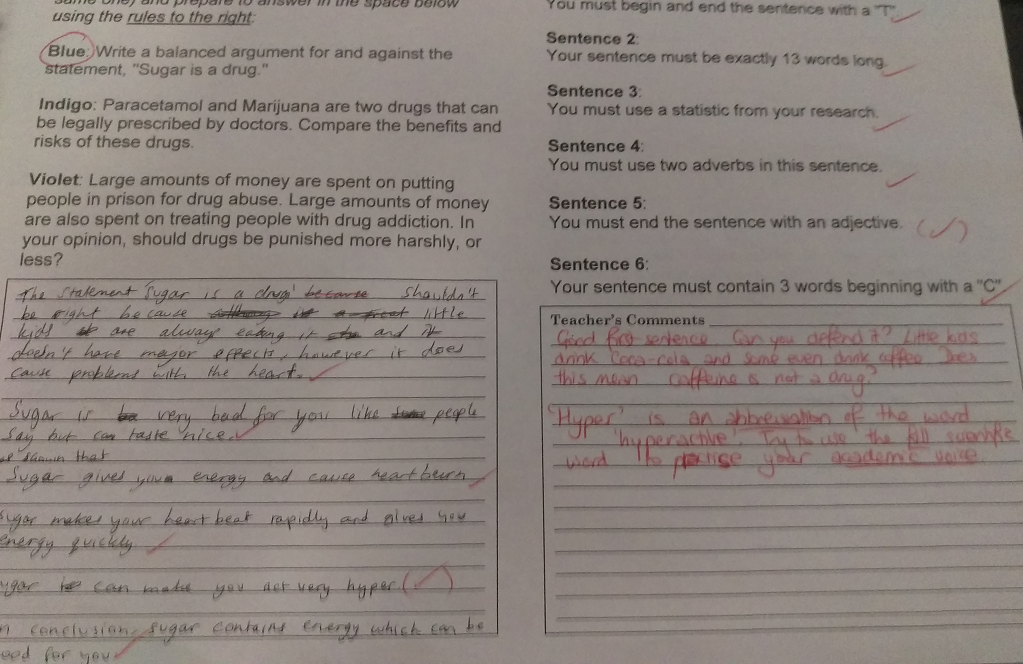 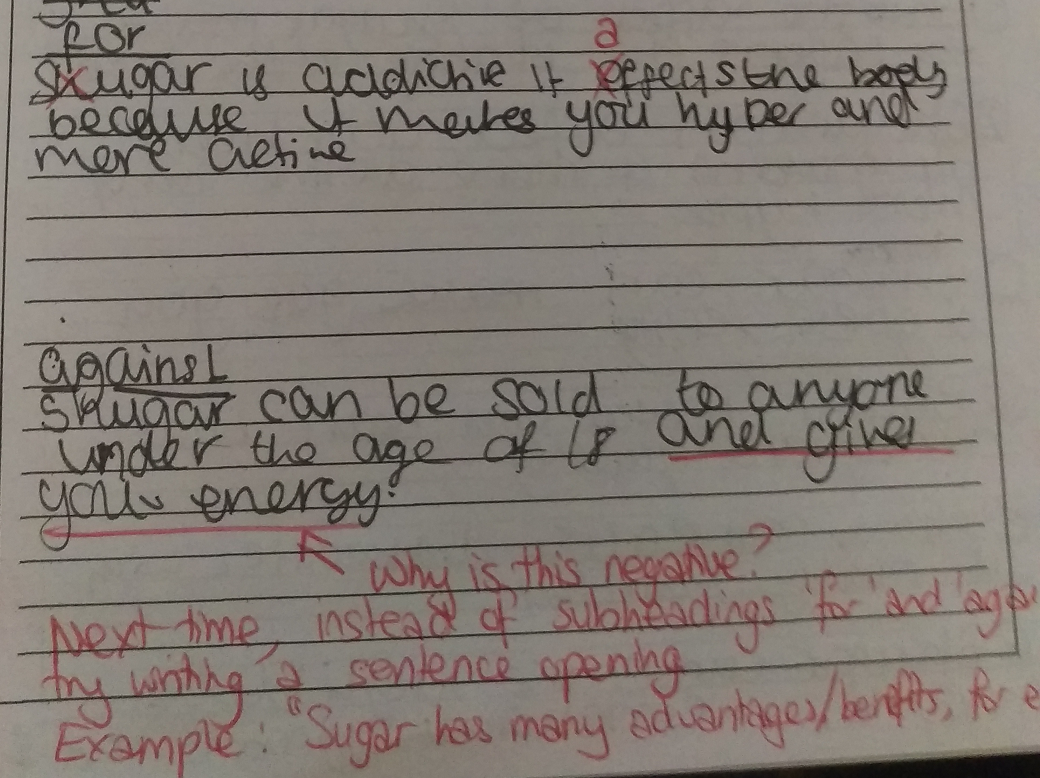 Examples of workStudent B (LAP)
Student A found it extremely difficult to write without guidance
Even though the guidance was not connected to the topic, the slow writing answer was much better
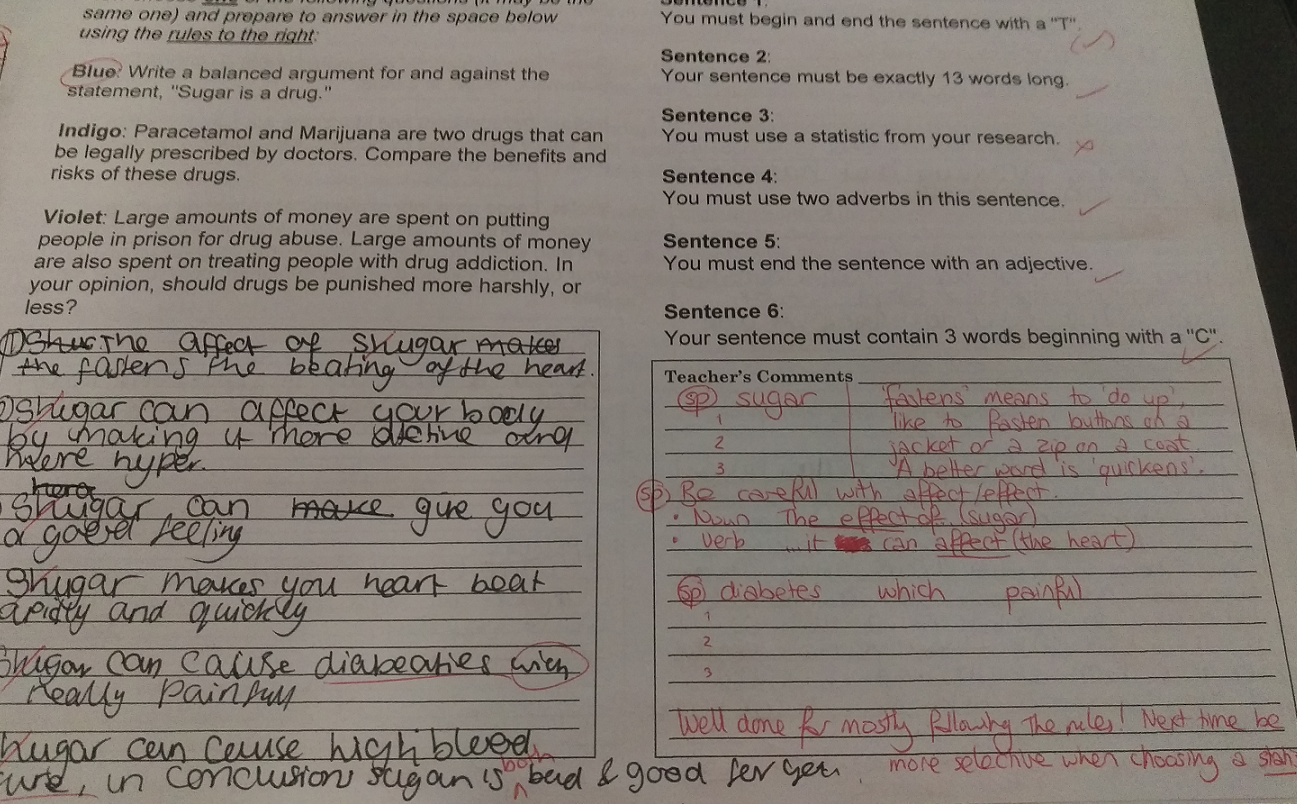 Examples of workStudent C (MAP)
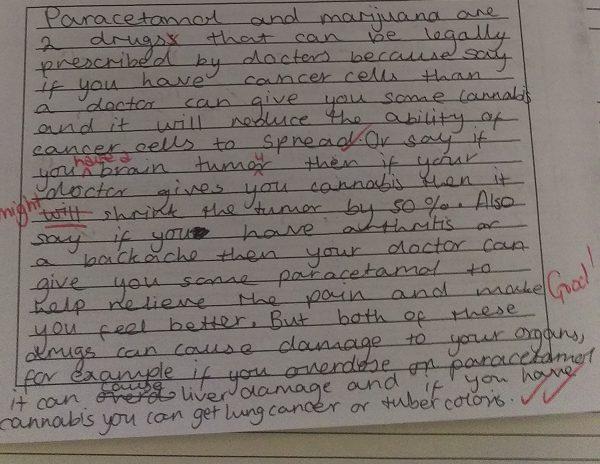 Student B found it easier to write coherently when not using the slow writing rules and felt constrained by having to conform to unfamiliar guidelines.
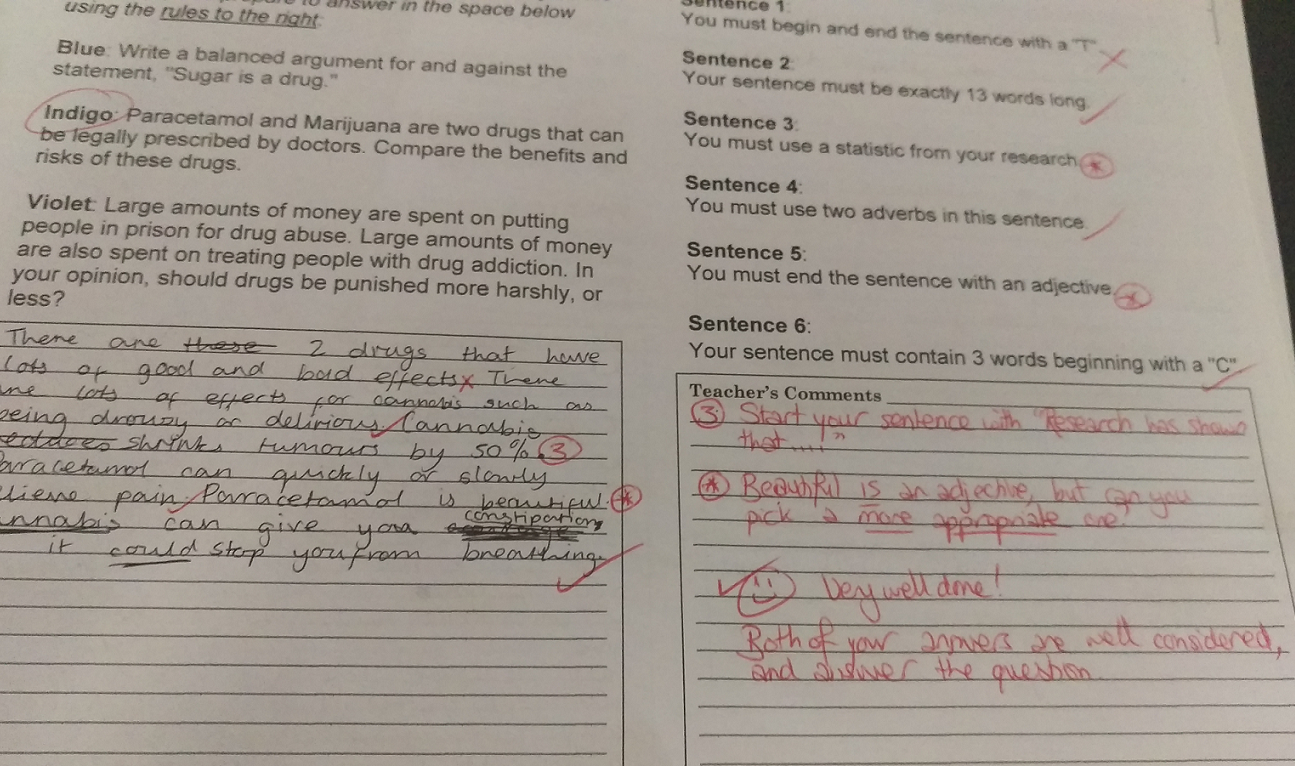 Speak, Scribble, Translate!
One person in your pair will be the speaker – this person will verbally answer the question on the board 
Your partner will write down everything that you say
Word for word!
Make sure to write down everything!
You will then ‘translate’ this into a written explanation – LATER!
For example...
(someone was asked to explain how a school works) 
“Well, basically, you have all the kids and they sit in the classroom, and learn stuff from a teacher. There’s a head teacher, but she doesn't have a classroom, and other teachers do... I think that’s it. Oh no, wait... You have different lessons in different rooms. Yeah.”
In your groups, discuss how you could translate this!
Speak your answer to your partner:

The body has a number of natural defences.  Identify three and explain how each one prevents microbes from entering the body
Work together to translate your spoken explanations into written ones
Things to remember:
Imprecise pronouns – it, they...
Word order – does it make sense?
Order of ideas – could you arrange the ideas in a more coherent way?
Others?
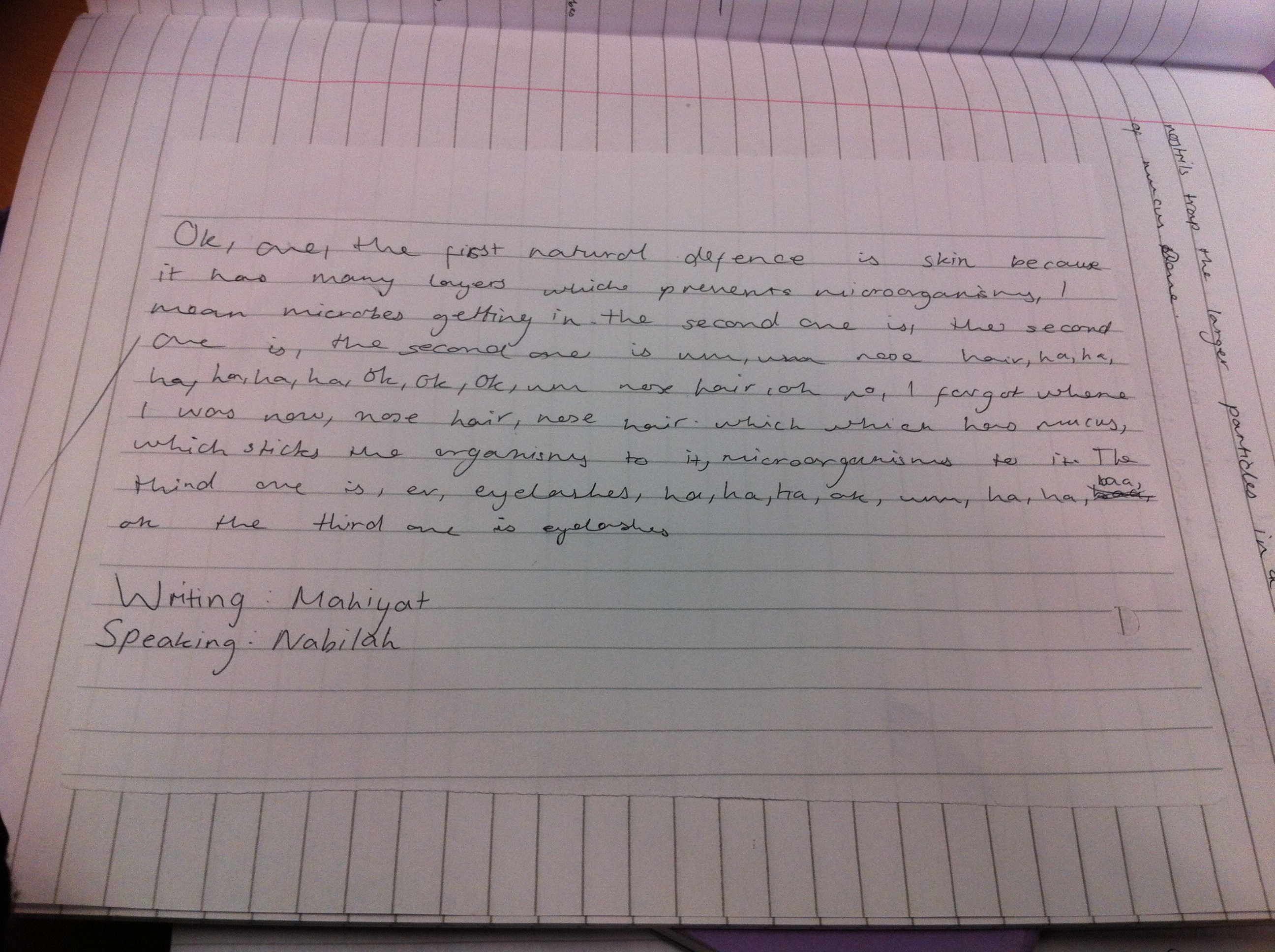 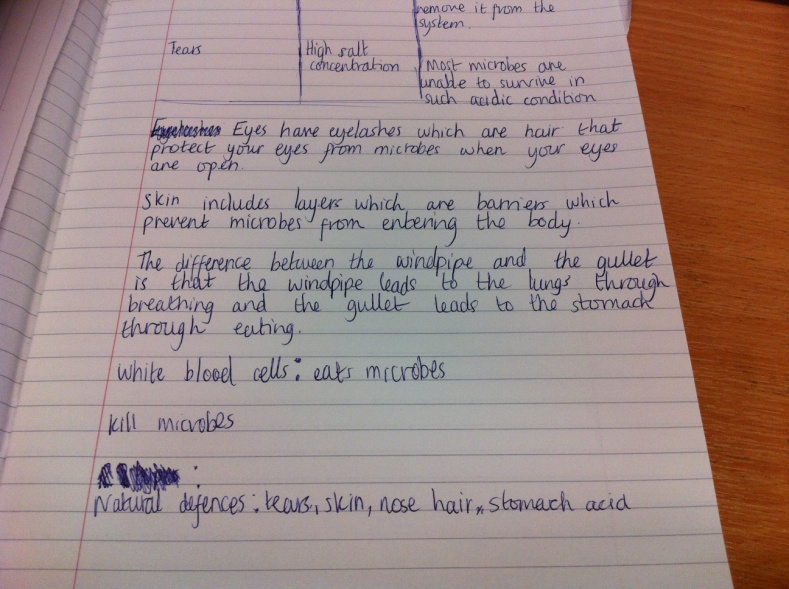 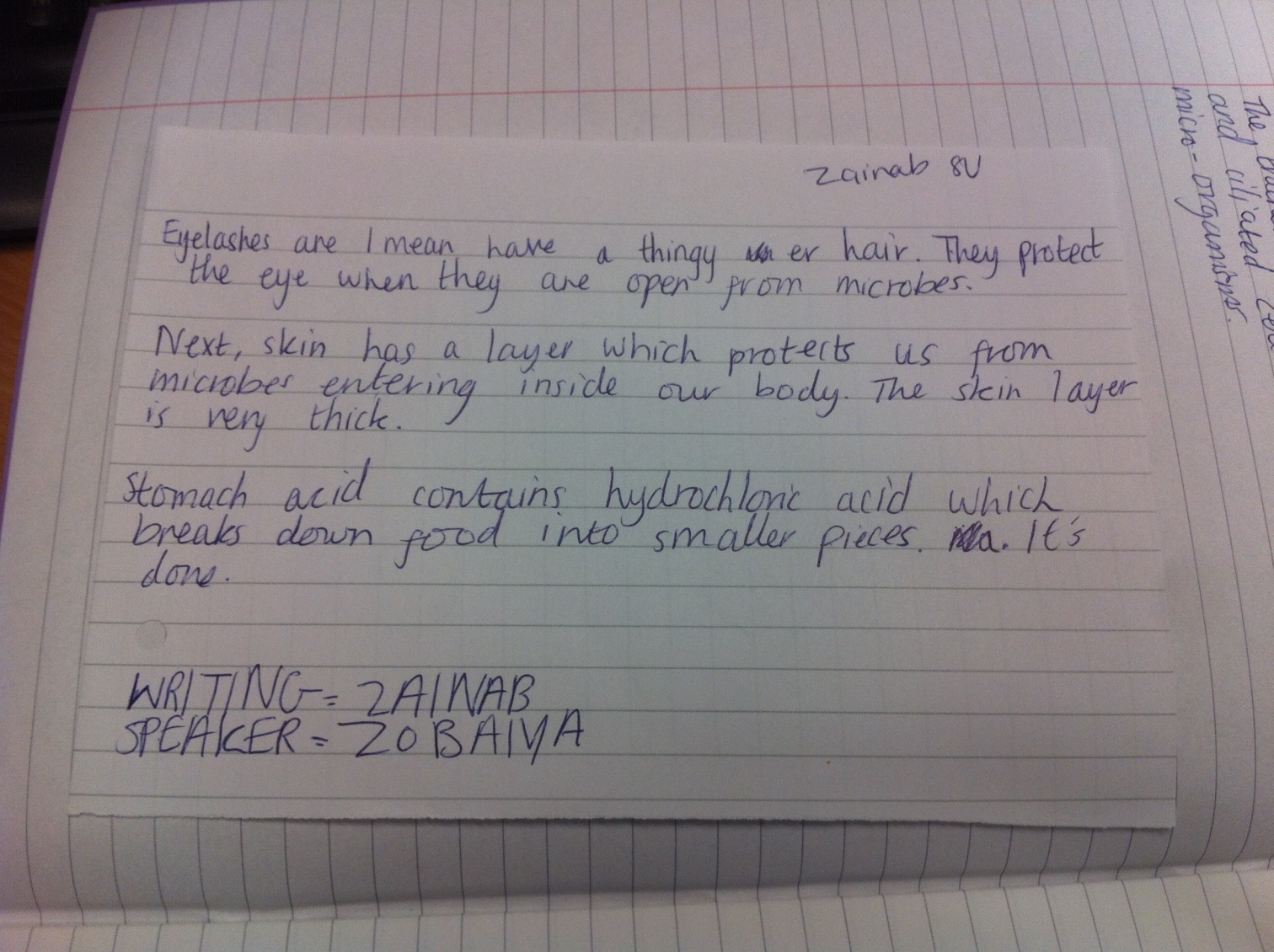 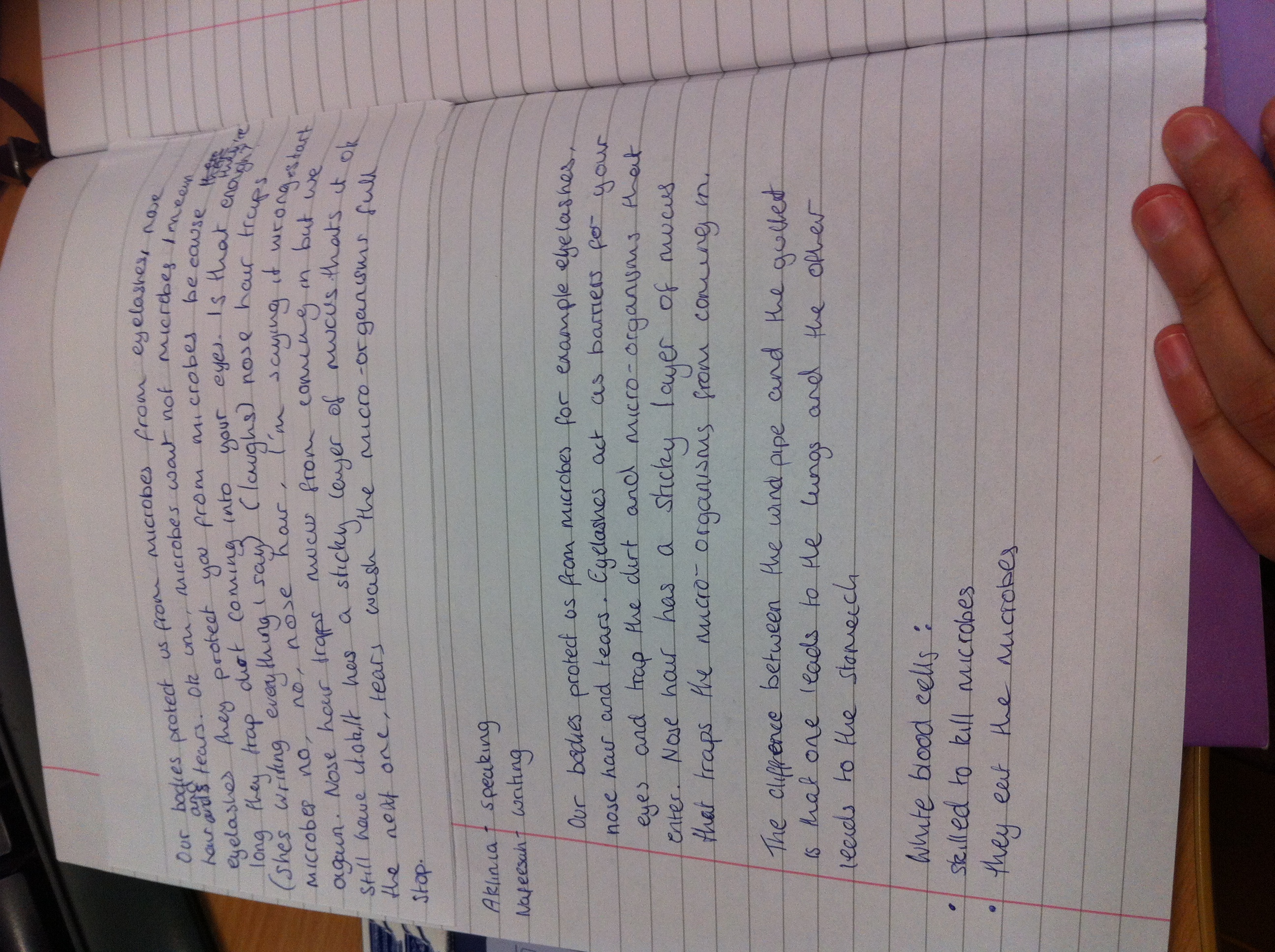 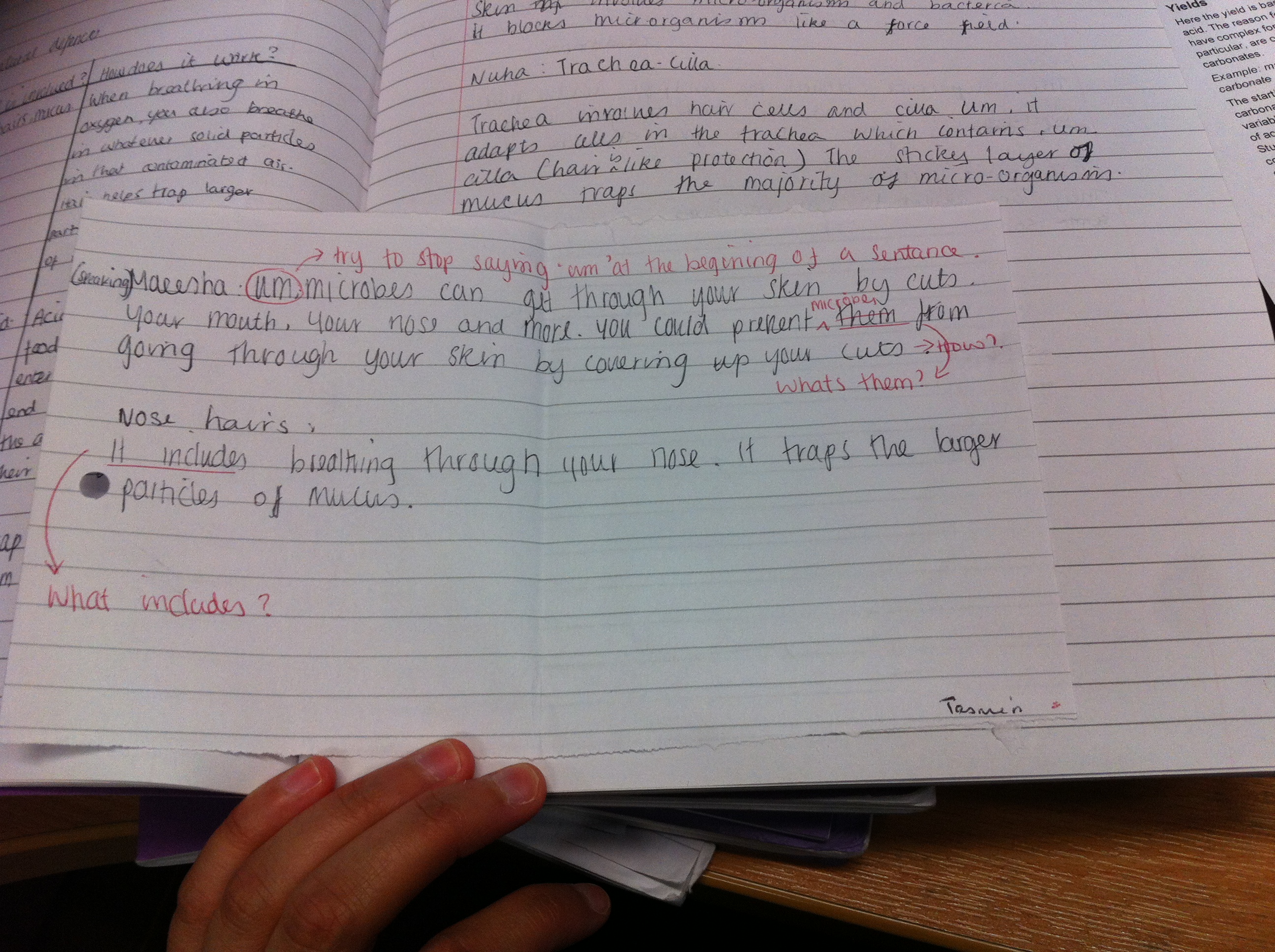 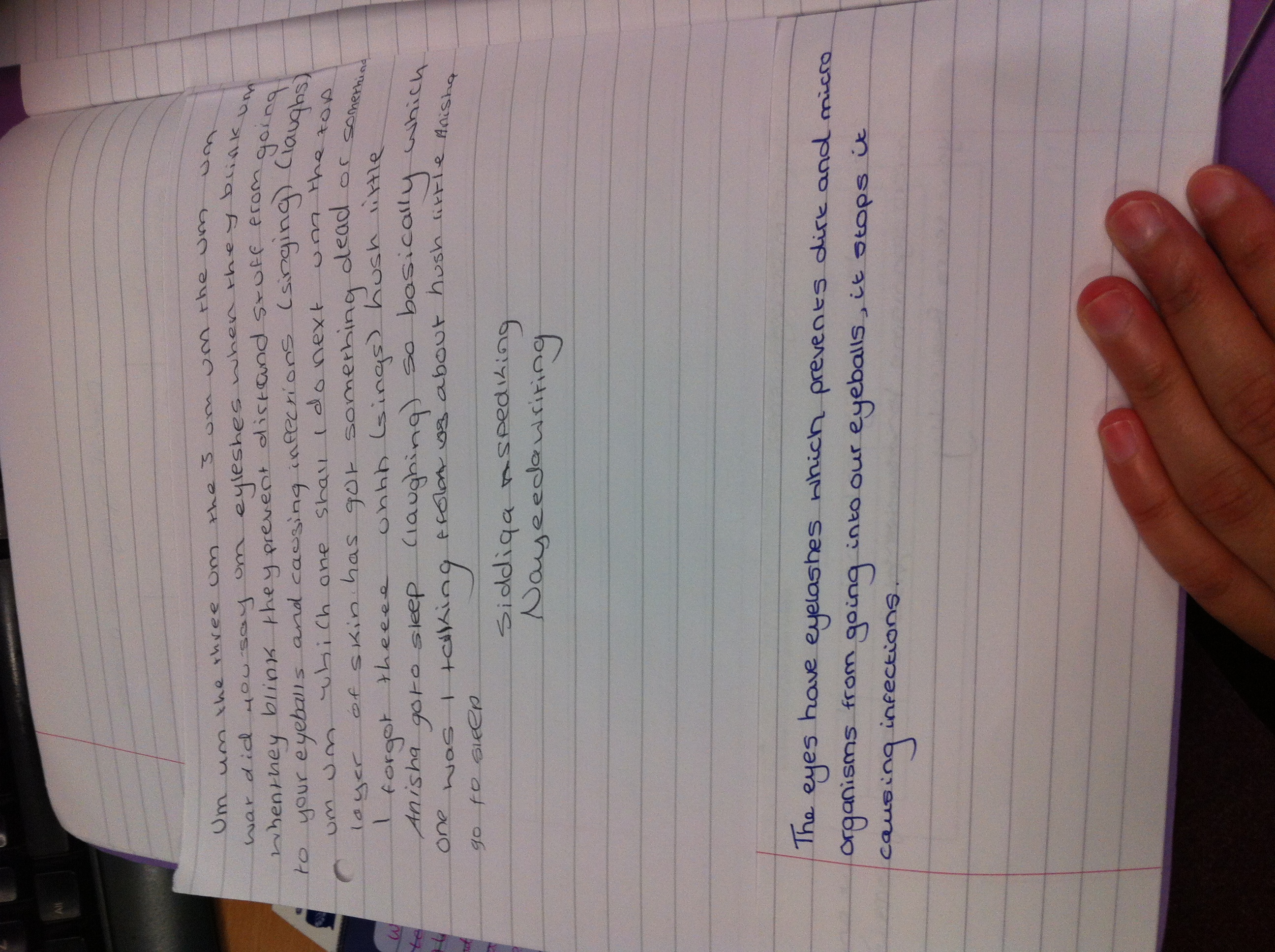 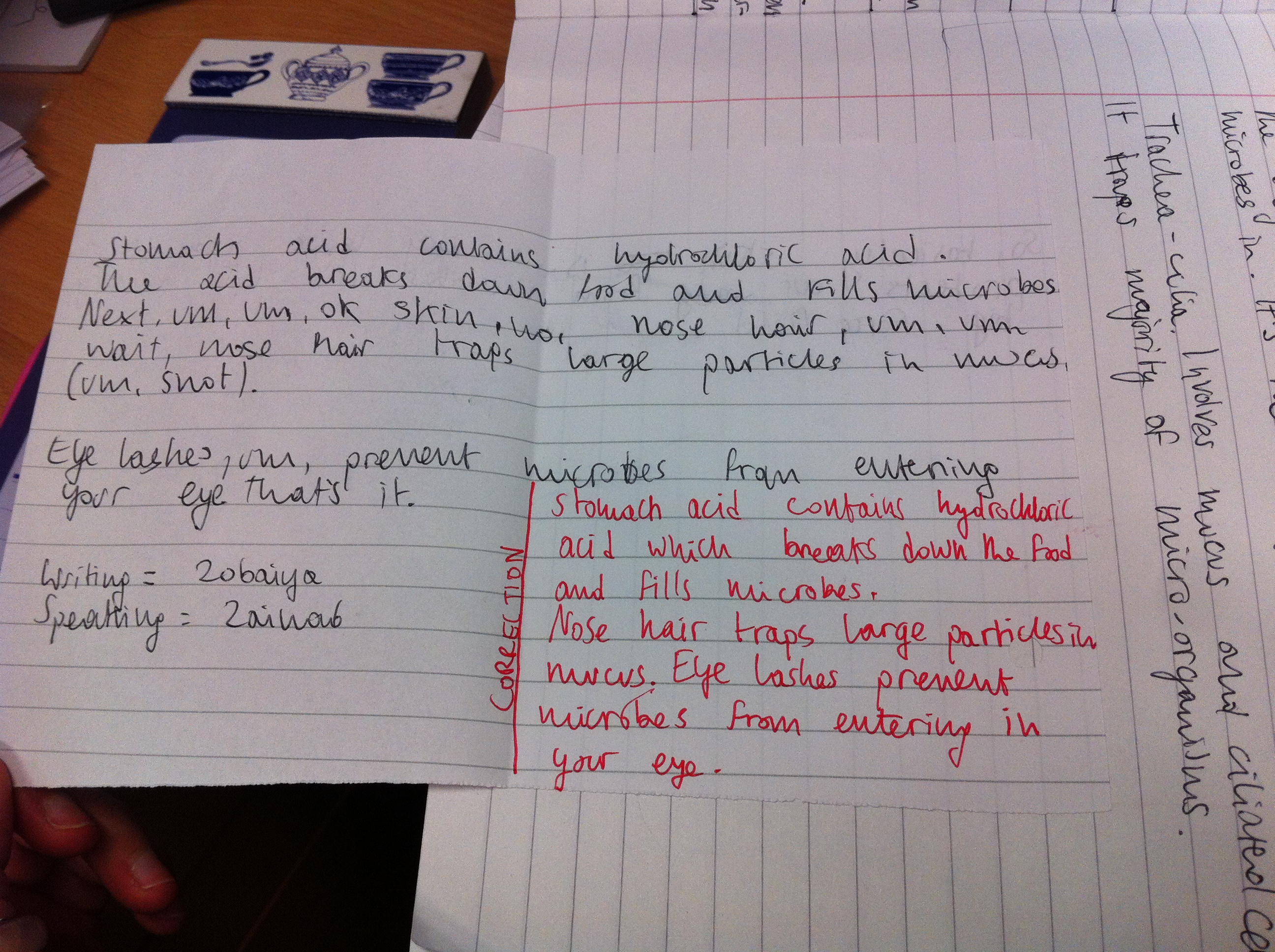 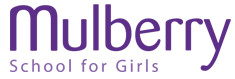 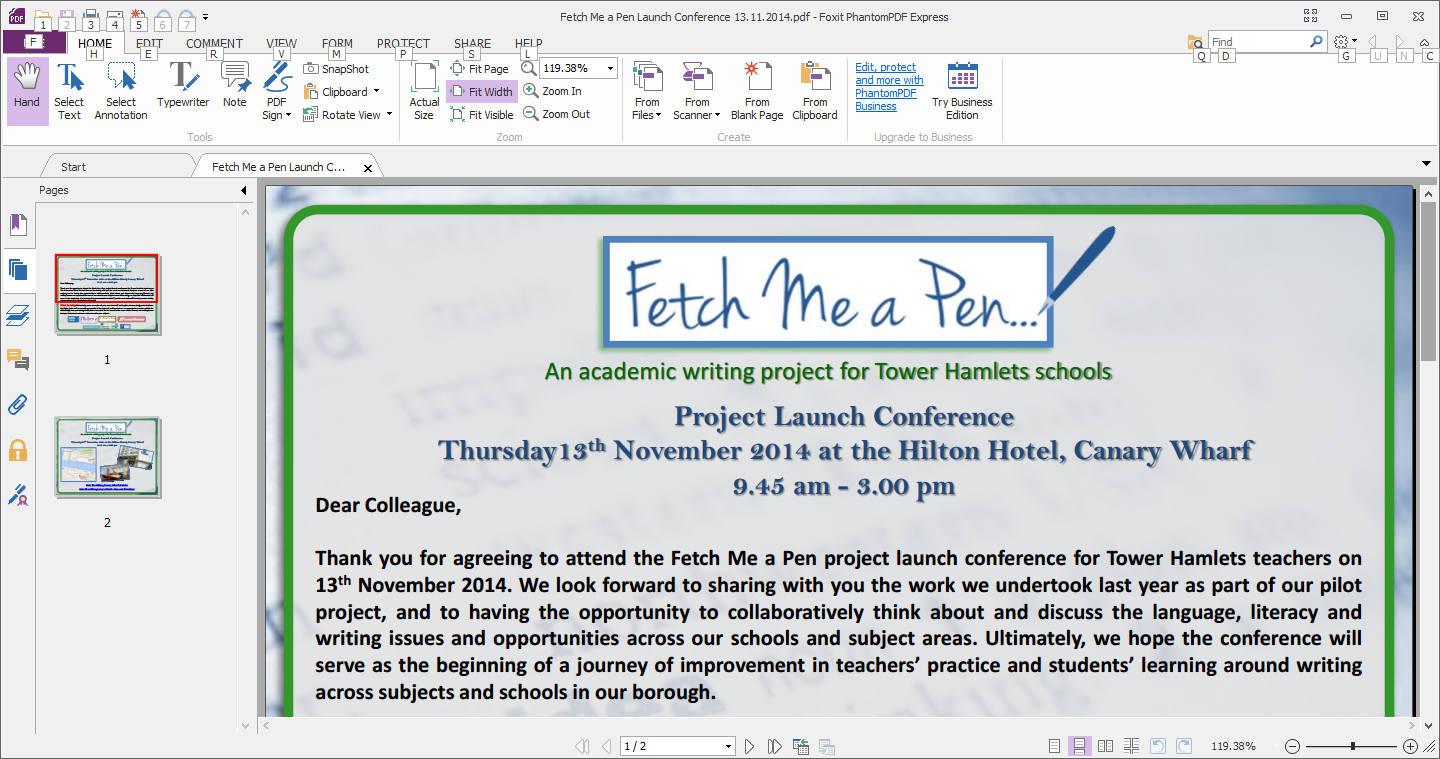 Fetch Me a PenLiteracy Techniques in Science
Spring/Summer 2015

Tasneem Mithawala & Raphael Richards